Anesthesiologist
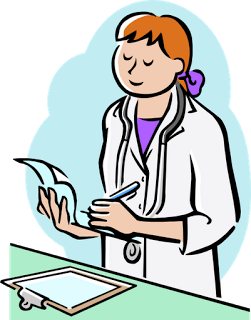 By: Brittany Mares
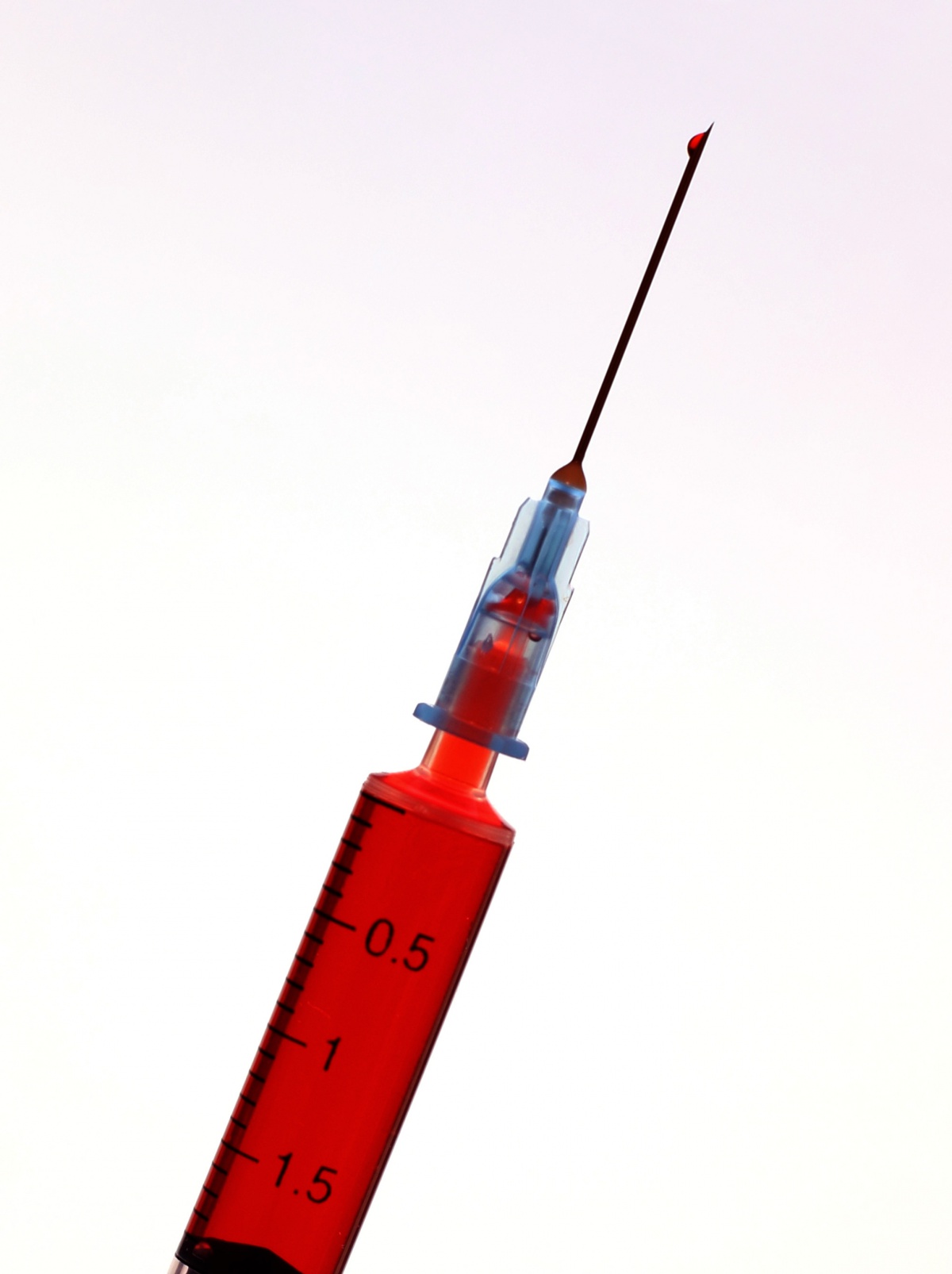 Anesthesiologists are the physicians trained to administer and manage anesthesia given during a surgical procedure. They are also responsible for managing and treating changes in your critical life functions - breathing, heart rate, and blood pressure - as they are affected by the surgery being performed. Further, they immediately diagnose and treat any medical problems that might arise during and immediately after surgery.
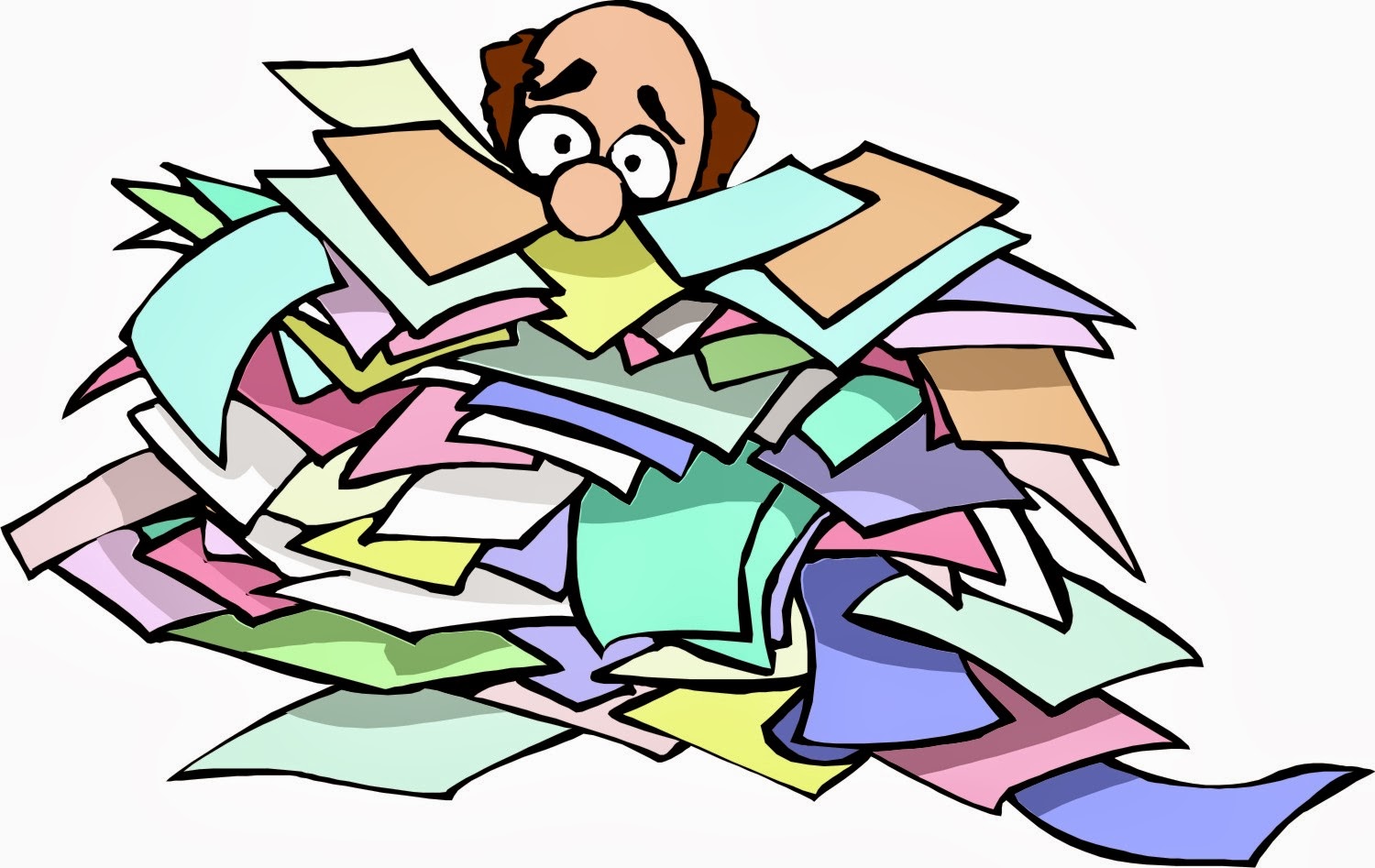 Duties:
Coordinate administration of anesthetics with surgeons during operation. 
Examine patient, obtain medical history, do test to determine ricks during surgery.
Monitor patient before, during, and after anesthesia 
Administer anesthesia to patients during surgery
Explain anesthesia procedures and risks before surgery
Monitor patients’ vital signs during surgery and make necessary adjustments to medications
Breath for the patients
Manipulate the patients breathing during surgery
Explains to process to the patient prior to the surgery
Look after the patient even after the surgery
Watch over the patient in surgery
Work with the anesthesiologist assistant and the other surgical staff
Work setting
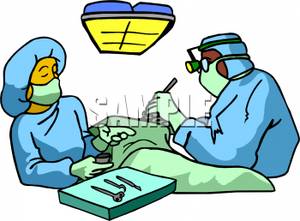 Hours: 12 hour days and are on in-house call for 24 hour shifts.
Stressful: Yes because you are responsible for the patients breathing during surgery.
Where: Hospitals
Traveling: Some traveling but only to other offices in the area if they are short staffed.
Work Environment: Operating Room.
An anesthesiologist's job description is not limited to a traditional surgical setting in a hospital or medical center. Today, anesthesiologists have many options available to them, including work in dental offices, outpatient surgical centers, labor and delivery units (administering epidural), pain management clinics, critical and intensive care units (stabilizing a patient's condition), teaching and research.
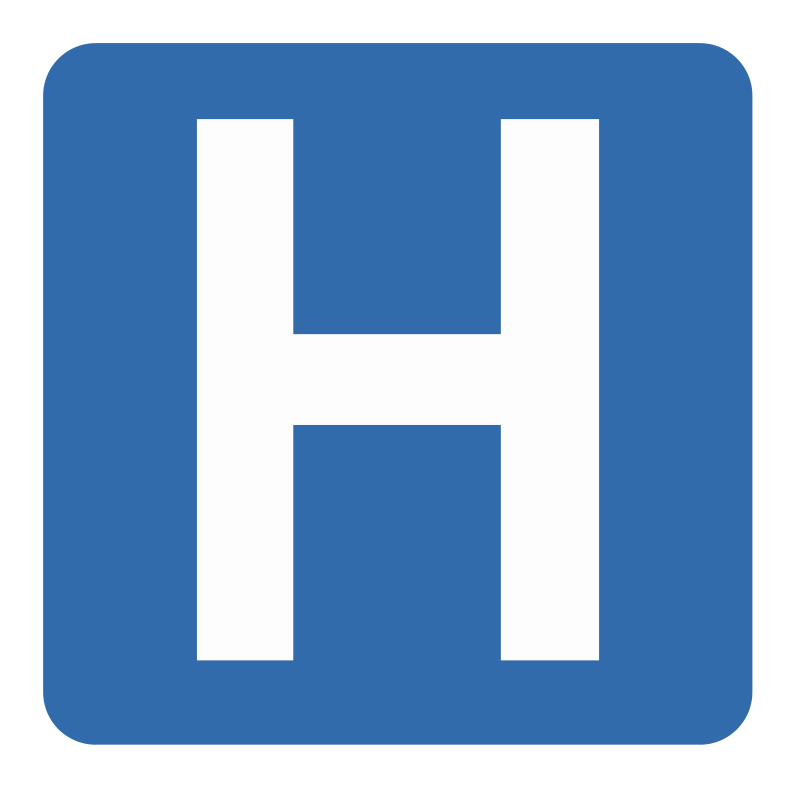 Personal Characteristics
In order to be successful in this job, I think is very important to have certain characteristics in order to get you through your day. You have to have a positive attitude everyday since you are working with people on a daily basis.
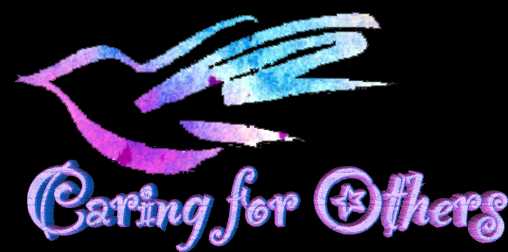 Positivity: like I said before I think the most important characteristic that you have to have is a positive attitude because you are constantly working with people and sometimes people aren’t the most friendly.
Hardworking- You have to get the right mind set of yes I need to get this done I need to help this patient get better. And you have to be able to get the job done at a fast pace.
Caring- You have to care for the patient because most of the people going into the hospital for surgery are going to be very scared so you have care for them to make them feel more comfortable
Confident – you need to be confident in what you are doing for the patient so the surgery goes smoothly. And the patient trusts you.
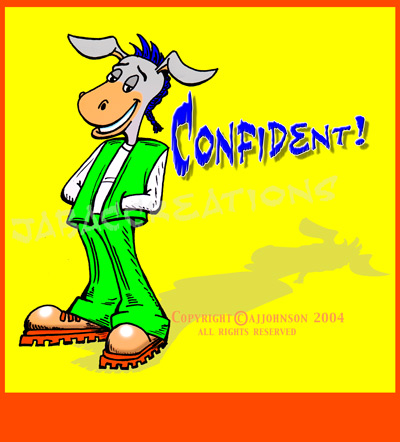 Personal Characteristics Continued
Patience- You need to have patience when working with patients because some of them could have attitudes.
Adaptability- you have to be able to adapt to every situation especially working in a hospital because stuff can go wrong in the surgery.
Courage- you have to believe in yourself because you have putting someone out for surgery
Dependable- you need to be dependable for your co-workers so they can trust you
Intelligent- you have to know exactly what you are doing because you are putting some one out.
Helpful-you have to be helpful to your other co-workers so you can get the job done
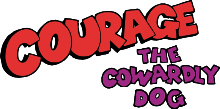 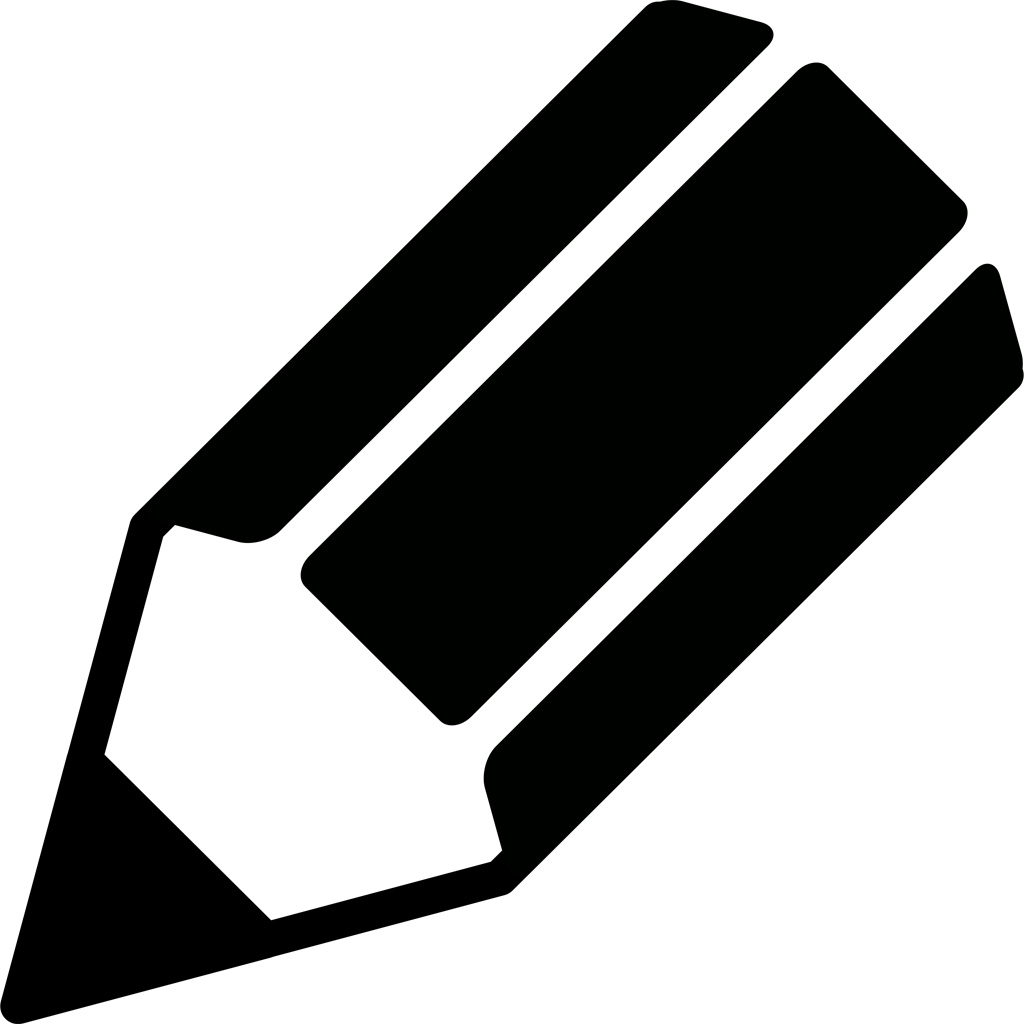 Educational requirements
Bachelor of science in Pre-medical study
Doctor of medicine
Residency & fellowship in anesthesiology
Becoming an Anesthesiologists is a very long schooling process. It is requiring a minimum of 12 years of education. Anesthesiologists must first become fully qualified physicians and then complete rigorous residency requirements.
Educational requirements continued
For High School: Doing a CNA class, doing on the job training, and doing extra biology and math courses
For college: Continuing doing on the job training and working at the hospitals as a CNA. Major in biology and other science classes
Wisconsin Medical Schools
Courses:
• Medicine Neuroanesthesia • Physics Regional Anesthesia • Pharmacology Cardiovascular Anesthesia • Pediatrics Obstetric Anesthesia • Pulmonary Crisis Management Anesthesiologist Salary
UW MADISONMEDICAL COLLEGE OF WISCONSINUW GREEN BAY & BELIN HEALTH INSTITUTE(2 SEPARATE COLLEGES)

UW Oshkosh
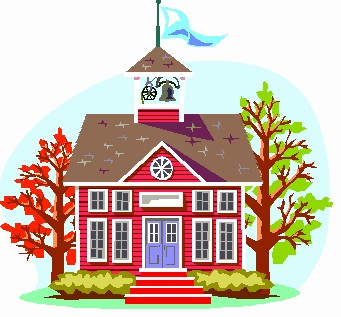 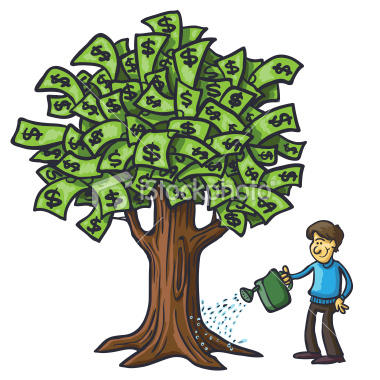 Wages and Benefits
Social Security $12,703
401K $9540
Vacation- 21 days per year
Sick leave- 21 days per year
Median Salary for an anesthesiologist is $347,991
Employment of physicians and surgeons is projected to grow 18 percent from 2012 to 2022, faster than the average for all occupations.
Other facts
Currently, the job outlook for an anesthesiologist is very good. 
The anesthesiologist salary is the highest compared to other health care professionals in the field of medicine.
Salary for an anesthesiologist widely varies depending on different factors such as facility type, geographic region, sub-specialty, and number of years served in field and working sector.
Anesthesiologist can work in many different work settings
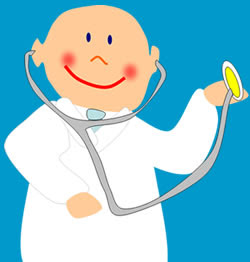 My Dream Job
My dream job would be an anesthesiologist because you are able to help save lives every day that you work. I would love to work in the surgical area because I love to see the end result of the patient. From them not being able to walk to then the transformation of the patient being able to walk. Since I was little I have  always wanted to work with people in my future career because I am such a people person. Now as I am getting old I have realized that the anesthesiologist would be the dream for me
Works cited
"Anesthesiologists." - Job Growth. N.p., n.d. Web. 31 May 2015. <http://www.myfuture.com/careers/growth/anesthesiologists_29-1061.00>.
"Anesthesiologist: Education Requirements and Career Information." Study.com. N.p., 2003. Web. 31 May 2015. <http://study.com/articles/Anesthesiologist_Education_Requirements_and_Career_Information.html>.
""Anesthesiologist" Job Description - Part 1." Anesthesiologist Job Description, Duties and Jobs. N.p., n.d. Web. 31 May 2015. <http://job-descriptions.careerplanner.com/Anesthesiologists.cfm>. 
"Responsibilities of the Anesthesiologist." Responsibilities of the Anesthesiologist. N.p., n.d. Web. 31 May 2015. <http://www.barnabashealth.org/Monmouth-Medical-Center/Our-Services/Department-of-Anesthesiology/Responsibilities-of-the-Anesthesiologist.aspx>.
"Anesthesiology's Allure: High Pay, Flexibility, Intellectual Stimulation - The DO." The DO. N.p., 01 Mar. 2012. Web. 31 May 2015. <http://thedo.osteopathic.org/2012/03/anesthesiologys-allure-high-pay-flexibility-intellectual-stimulation/>.
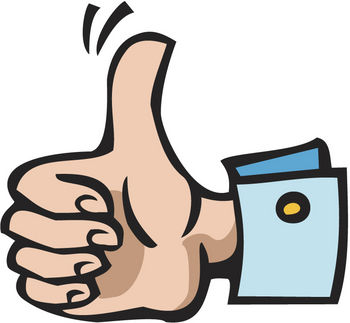